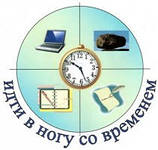 Здоровьесберегающие технологии в коррекционной работе.
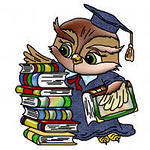 Васильева Людмила Михайловна,
учитель- логопед
« Забота о здоровье — это важнейший труд педагога. От жизнерадостности, бодрости детей зависит их духовная жизнь, мировоззрение, умственное развитие, прочность знаний, вера в свои силы» 
В. А. Сухомлинский
Здоровьесберегающая технология – это система мер, включающая взаимосвязь и взаимодействие всех факторов образовательной среды, направленных на сохранение здоровья ребенка на всех этапах его обучения и развития.
Цель применения здоровьесберегающих технологий в логопедической работе
оптимизация процесса коррекции речи и обеспечение ребенку возможности сохранения здоровья, формирование у него необходимых знаний, умений, навыков по здоровому образу жизни.
Задачи здоровьесберегающих технологий:
сохранение  и укрепление здоровья детей, повышение двигательной активности и умственной работоспособности 
создание адекватных условий для успешной коррекции речи детей
создание положительного эмоционального настроя и снятие психоэмоционального напряжения
Артикуляционная гимнастика:    Цель артикуляционной гимнастики - выработка правильных, полноценных движений и определённых положений артикуляционных органов, необходимых для правильного произношения звуков, и объединение простых движений в сложные.
Дыхательная гимнастика:
Упражнения дыхательной гимнастики направлены на закрепление навыков диафрагмально – речевого дыхания (оно считается наиболее правильным типом дыхания). Ведётся работа над развитием силы, плавности, длительности выдоха.
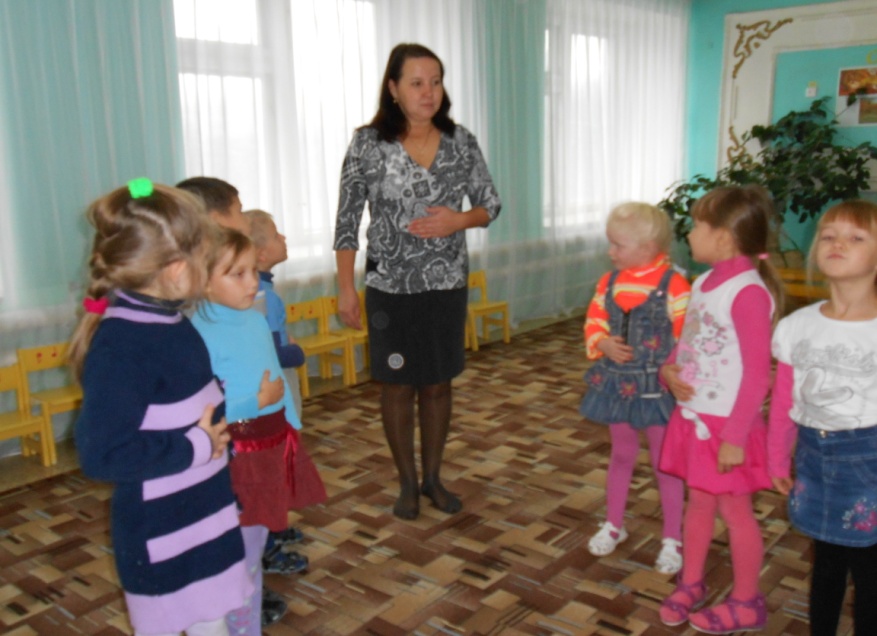 Зрительная гимнастика
Целью проведения зрительной гимнастики - является формирование у детей дошкольного возраста представлений о необходимости заботы о своем здоровье, о важности зрения, как составной части сохранения и укрепления здоровья.
Развитие общей моторики:
Оздоровительные паузы – физминутки, проводятся в игровой форме в середине занятия. Направлены на нормализацию мышечного тонуса, исправление неправильных поз, запоминание серии двигательных актов, воспитание быстроты реакции на словесные инструкции.
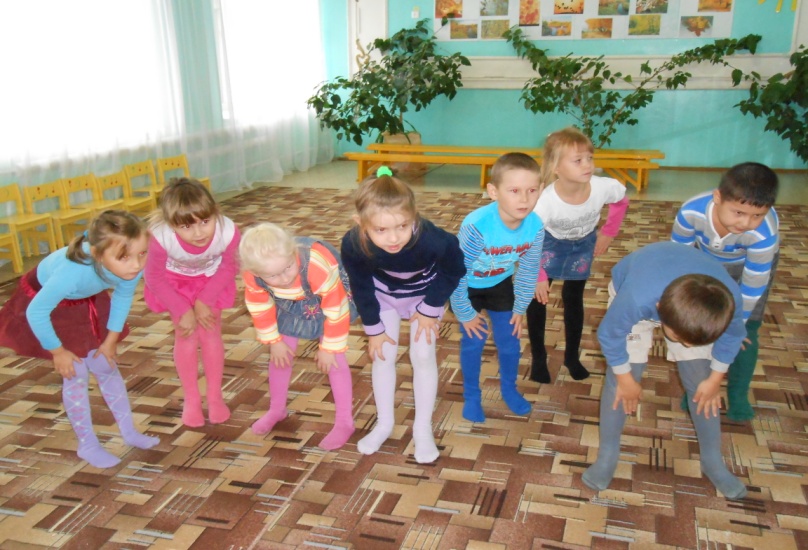 Развитие мелкой моторики:
Этот вид деятельности способствует речевому развитию, выработке основных элементарных умений, формированию графических навыков. 
     Развитие моторики пальцев рук осуществляется через проведение пальчиковых игр, графических диктантов, обводке шаблонов и штриховке изображений, согласно лексическим темам.
Технология Су-Джок терапия
Это одно из направлений медицины - стимуляция высокоактивных точек соответствующих всем органам и системам, расположенных на кистях рук. 
   На коррекционных занятиях происходит стимулирование активных точек, расположенных на пальцах рук при помощи различных приспособлений (шарики, массажные мячики, грецкие орехи, колючие валики).
Самомассаж языка   Самомассаж – это массаж, выполняемый самим ребёнком.   Целью логопедического самомассажа является стимуляция кинестетических ощущений мышц, участвующих в работе периферического речевого аппарата и нормализация мышечного тонуса данных мышц.
Релаксация.
Релаксация – специальный метод, направлен на снятие мышечного и нервного напряжения с помощью специально подобранных техник.
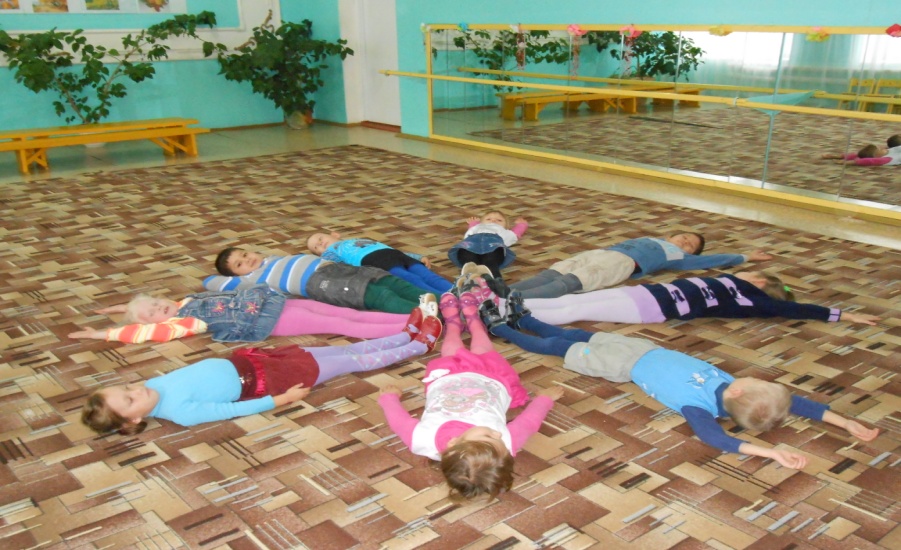 Логопедическая ритмика
Это метод преодоления речевых нарушений путем развития двигательной сферы в сочетании со словом и музыкой; направлена на коррекцию общих и мелких движений, развитие координации «речь – движение», расширение у детей словаря, способствуют совершенствованию психофизических функций, развитию эмоциональности, навыков общения.
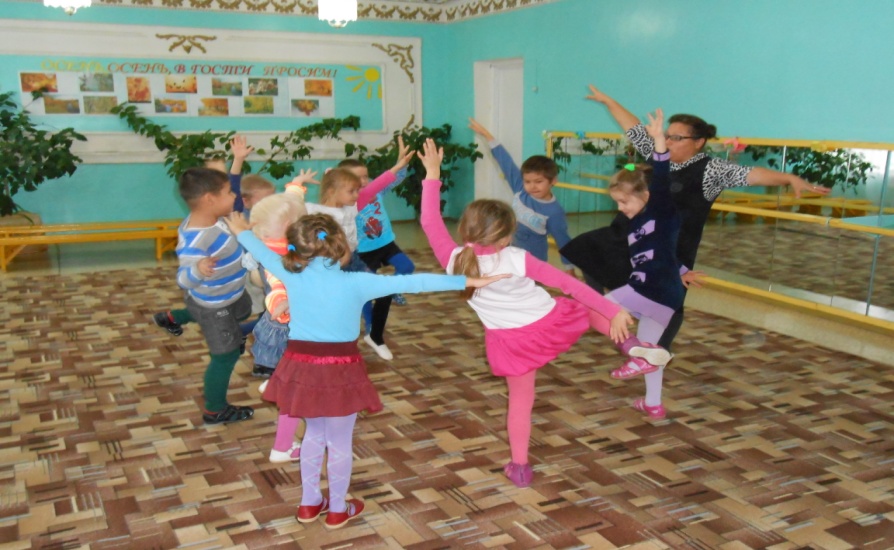 Использование здоровьесберегающих технологий в коррекционной работе способствуют:
-снижению уровня заболеваемости; 
-развитию общей и мелкой моторики,
 - повышению речевой активности;
- улучшению внимания, памяти, восприятия;
- умению видеть, слышать, рассуждать;
- коррекции поведения и преодолению  психологических трудностей;
- снятию эмоционального напряжения и тревожности.
Здоровье – это главное жизненное благо. Только здоровый человек может быть свободным, радостным, счастливым
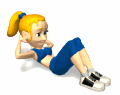 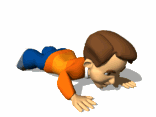 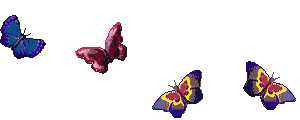 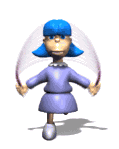 Расти крепким и здоровым, малыш!
 А мы, твои педагоги, поможем тебе!
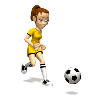 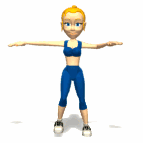 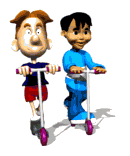 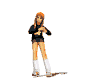 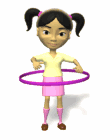 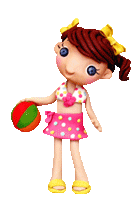 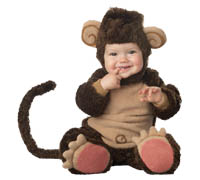 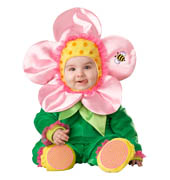 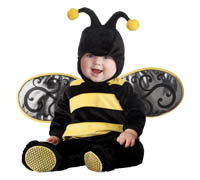 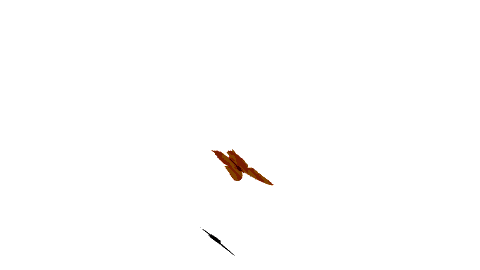 Здоровый ребенок – успешный ребенок
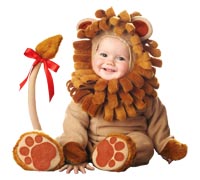 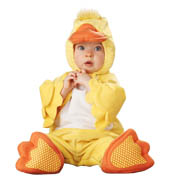 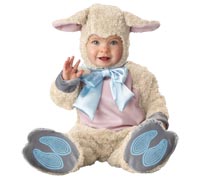